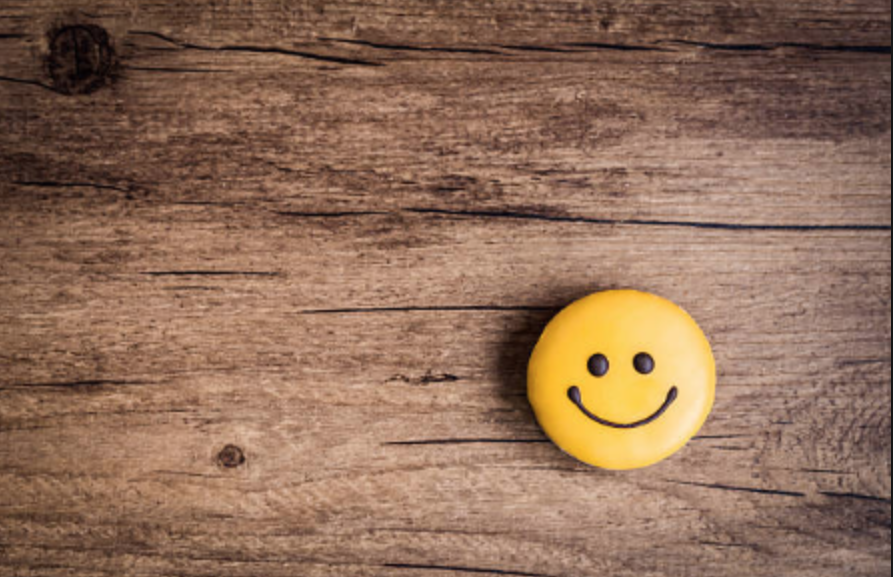 Welcome to Our Happiness Group
[Speaker Notes: Session 1: True Happiness
Key points for sharing:
 
Everyone desires a happy life, therefore we want to know what makes people unhappy and how to achieve happiness.
The answer is knowing that Jesus is true happiness
 
-Friends, welcome to our gathering .]
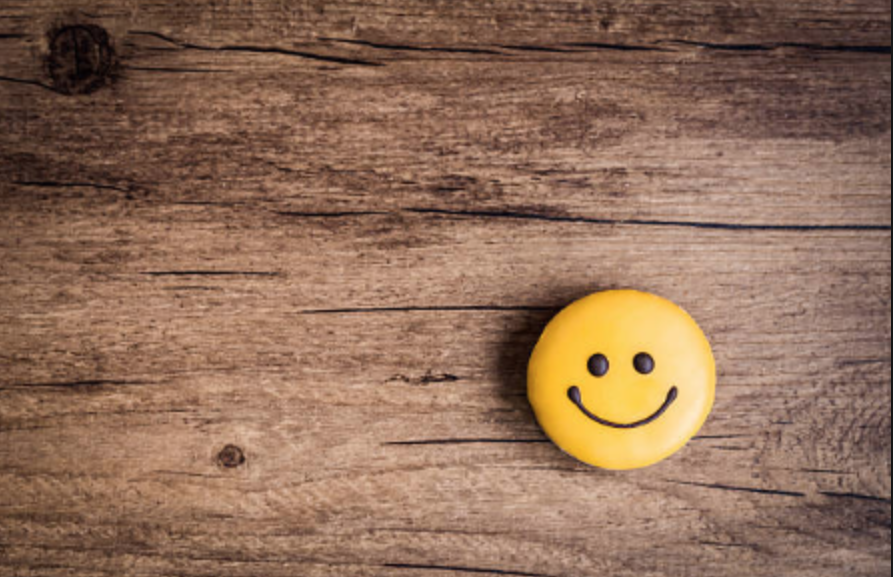 True Happiness
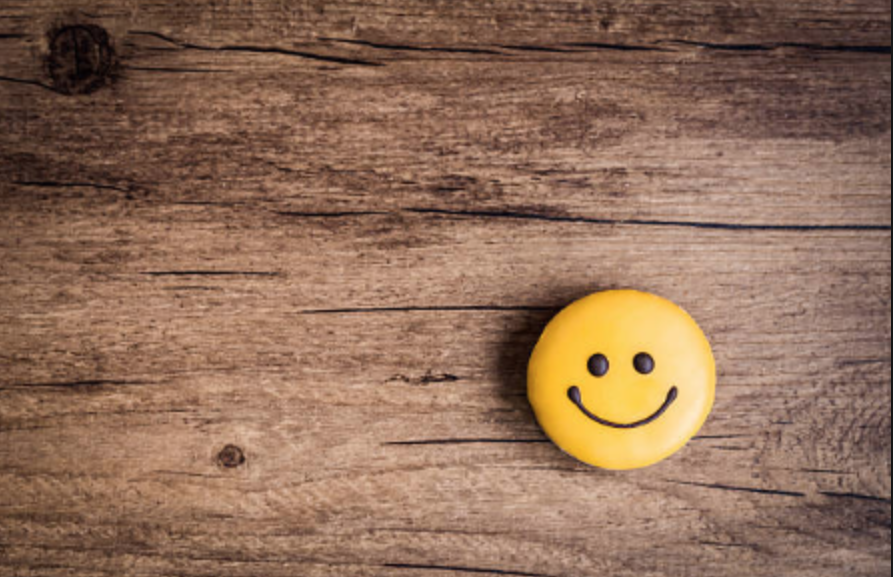 Happiness is…
Knowing One 
Another !
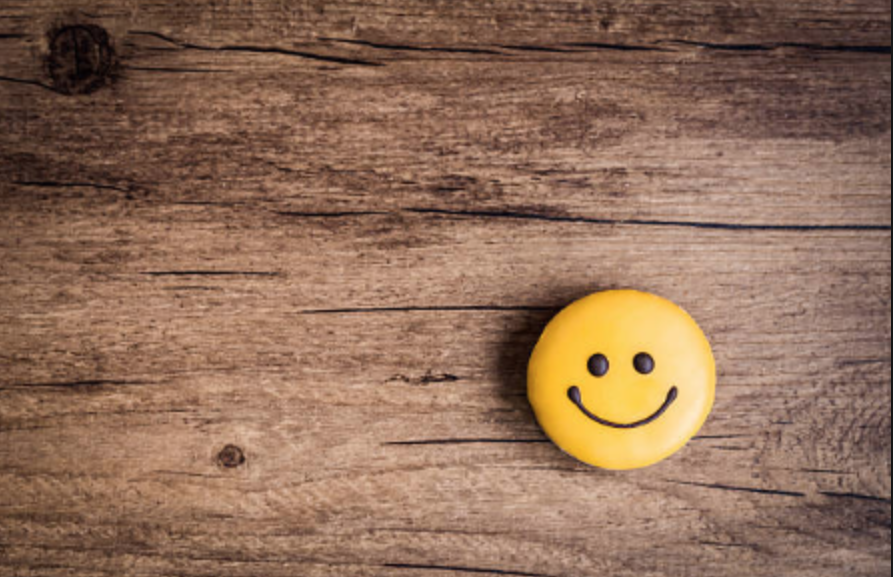 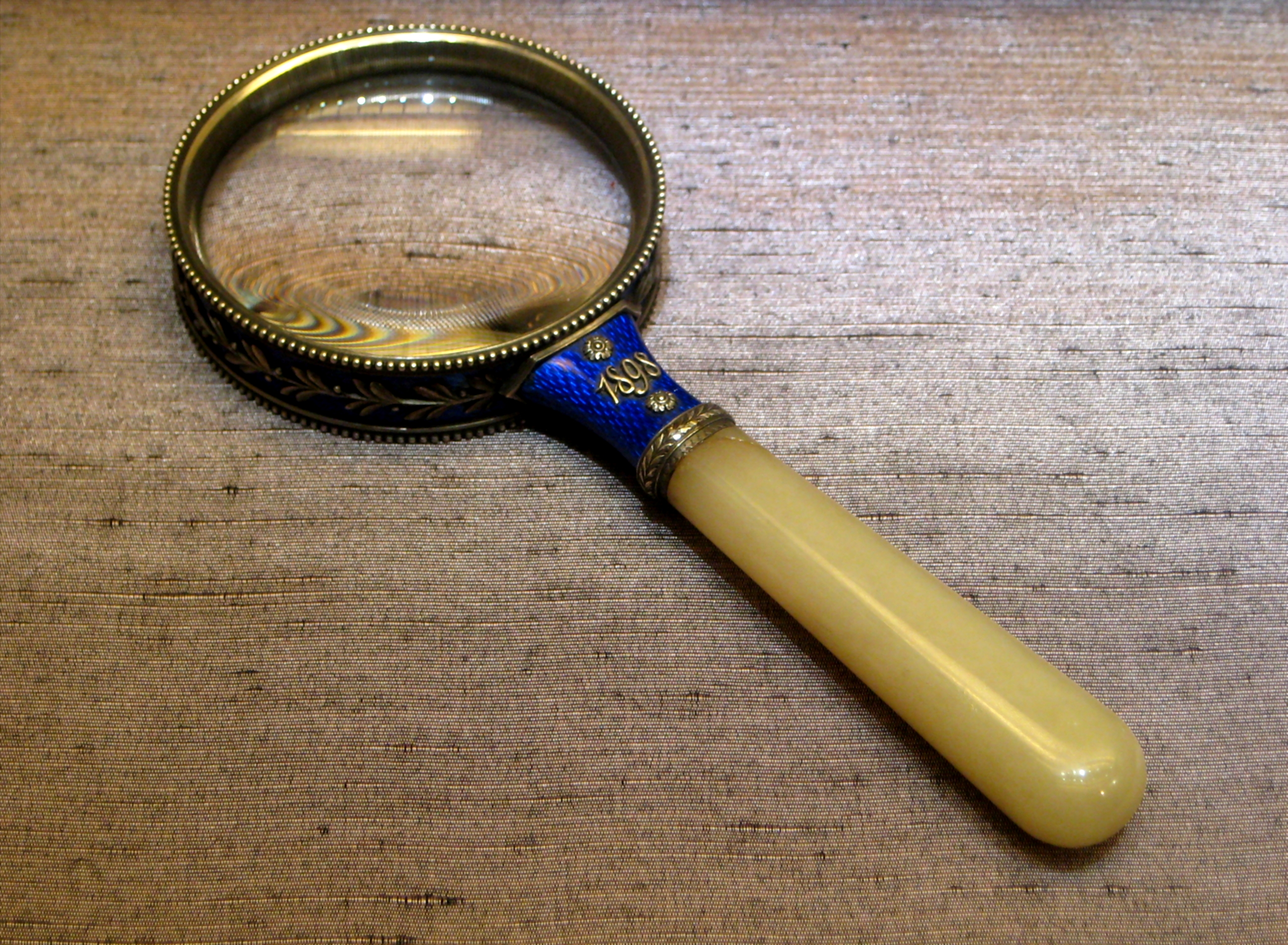 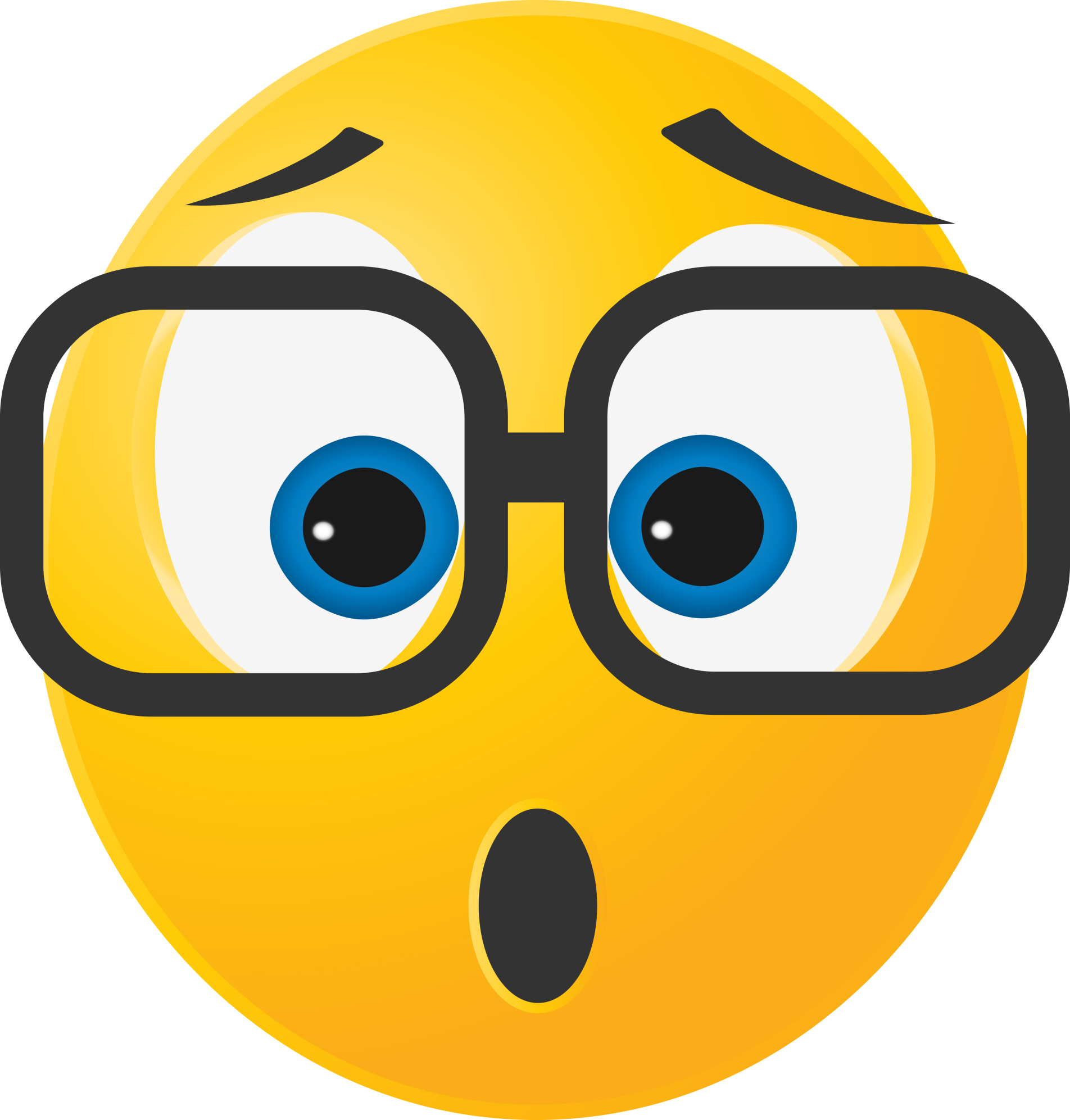 Whodunit?
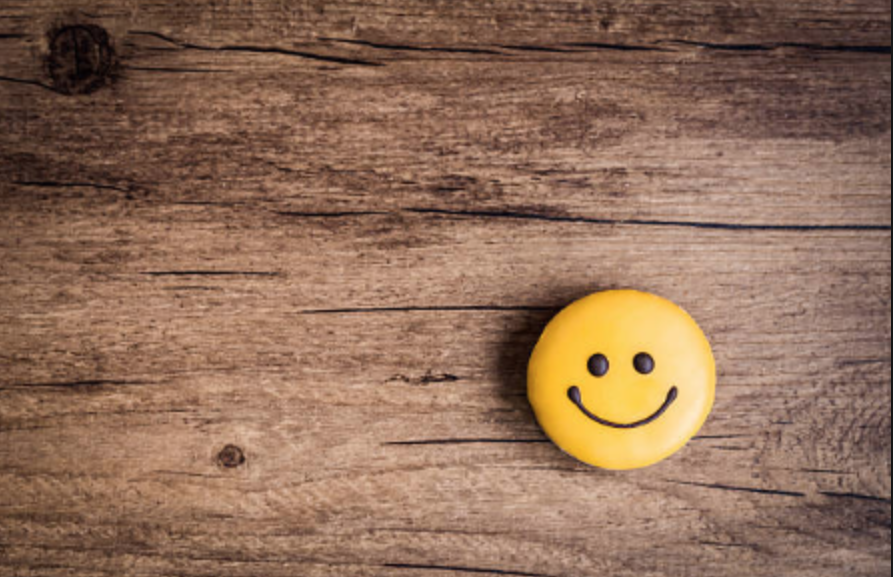 Each one writes something interesting you’ve done before on a note card, e.g., skydiving, lived in 10 different         cities, drank 4 litres               of water in 5 mins —           the sillier the better
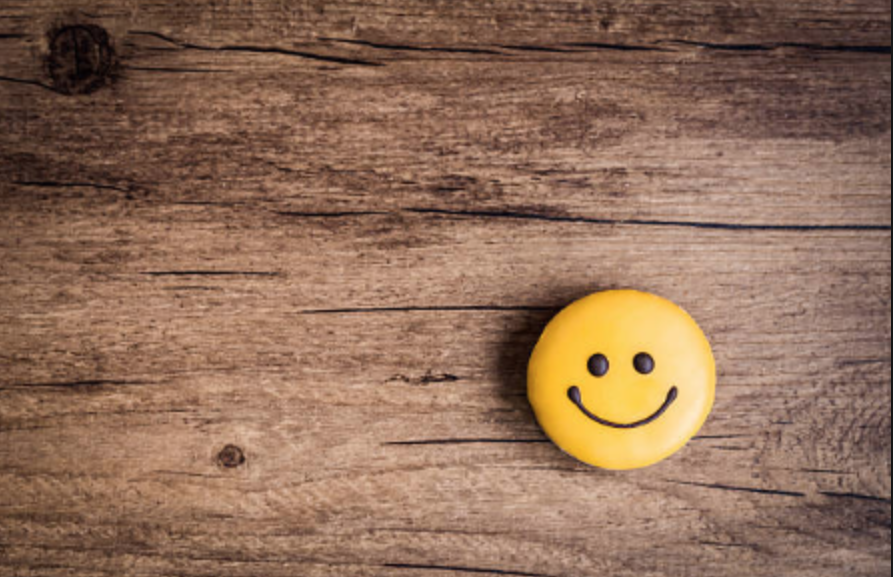 Put the note cards into a bag, give it a good shake, and each person draws a card and read aloud. The reader is to    guess "who done it”           and why they came                 to their conclusion.
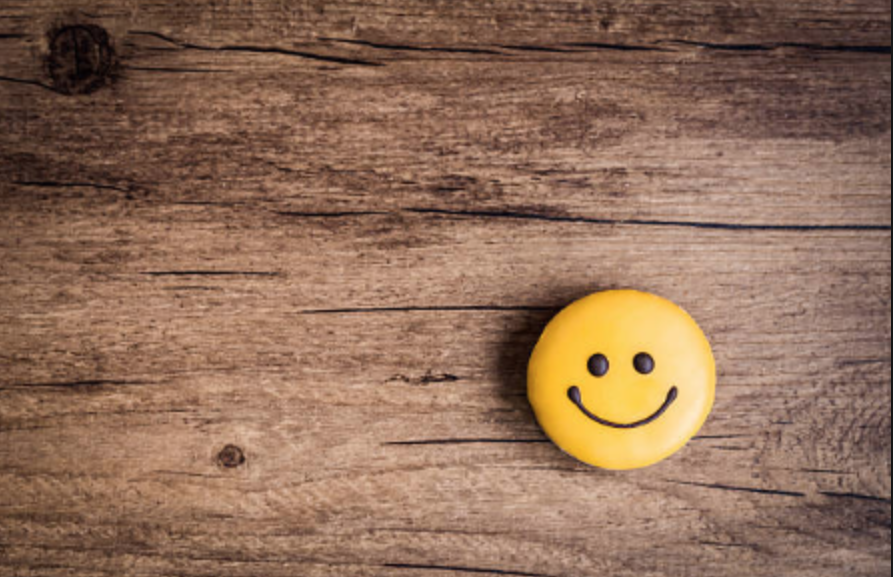 Happiness is…
Sweet!
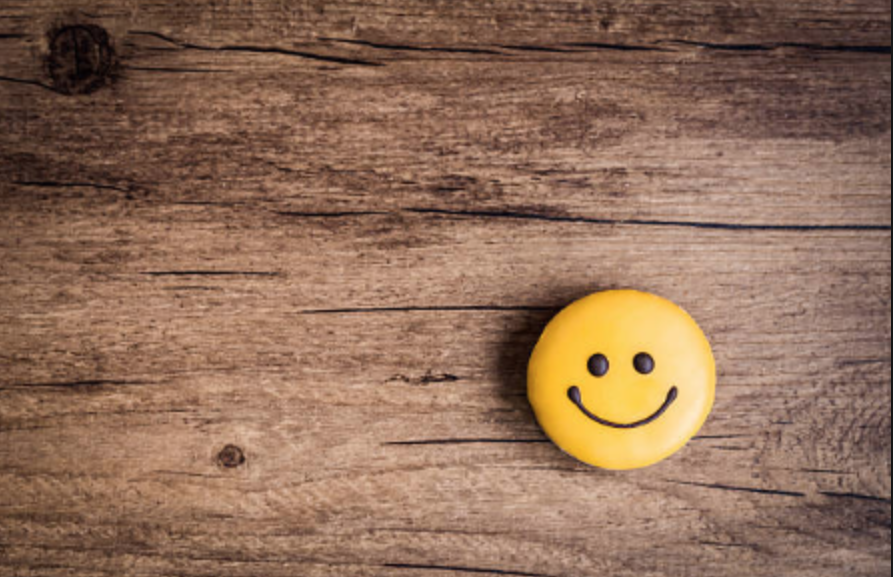 M&M's !
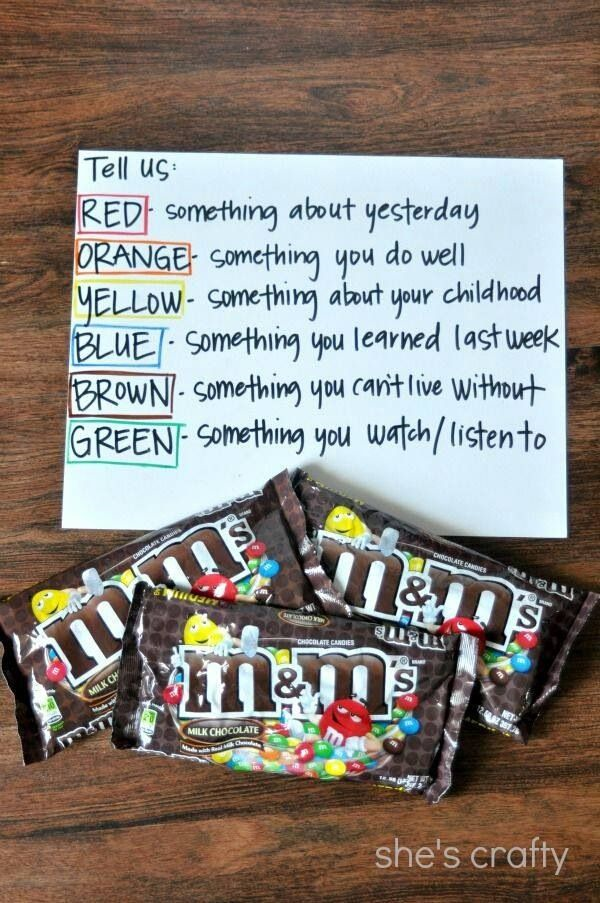 [Speaker Notes: Ice breaker 1:
Pass a bag of M&M’s around and tell everyone to take a few. Then, before they eat them ask them to share something for every M&M they took, according to the colours of their M&Ms.]
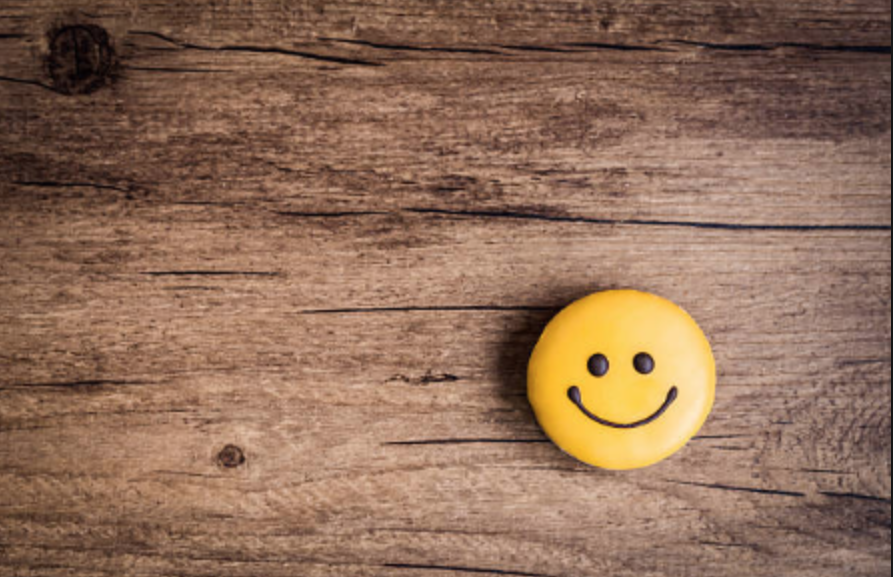 I’ve got peace like a river
[Speaker Notes: Lead in singing “I’ve Got peace like a river in my soul”

You can use YouTube https://www.youtube.com/watch?v=N2R4D6qhaD8&gl=SG&hl=en-GB]
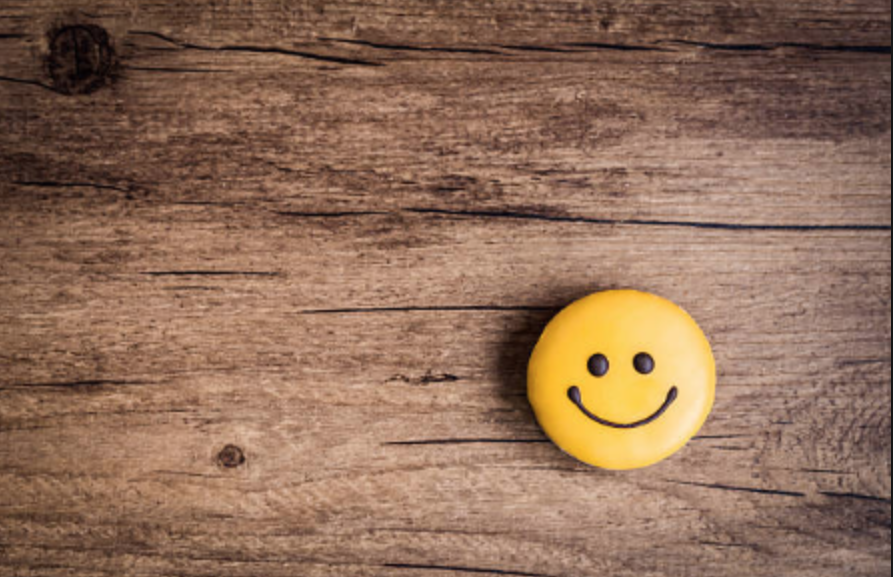 I’ve got the joy joy joy joy
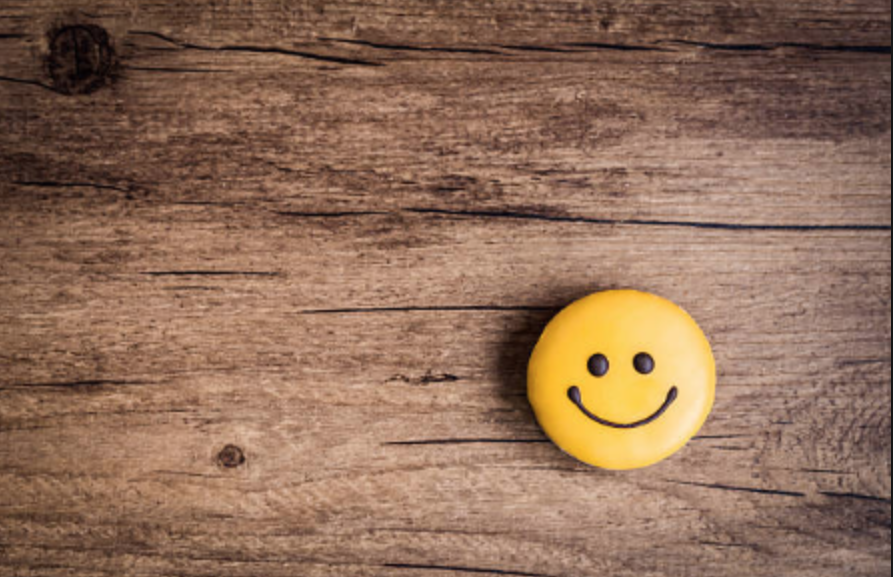 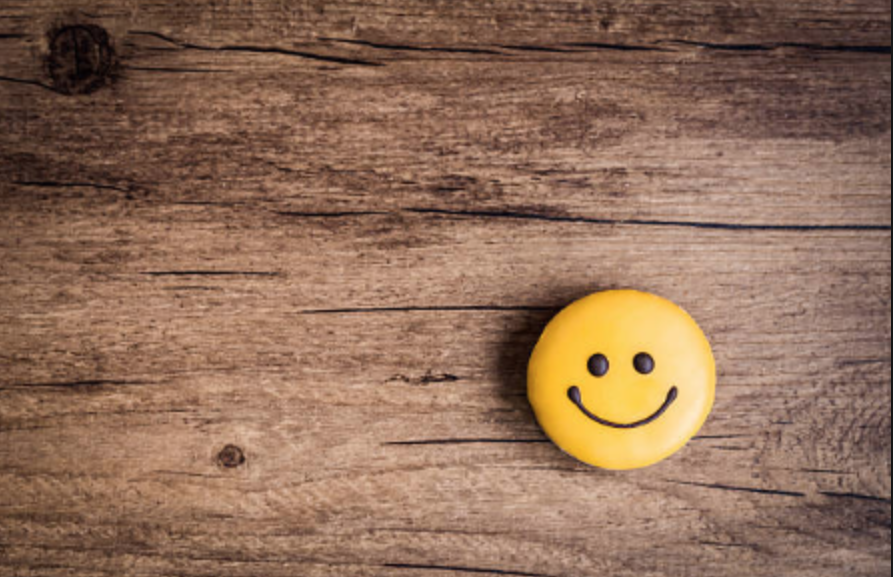 Happiness is…
Connecting with
the One Who 
loves me!
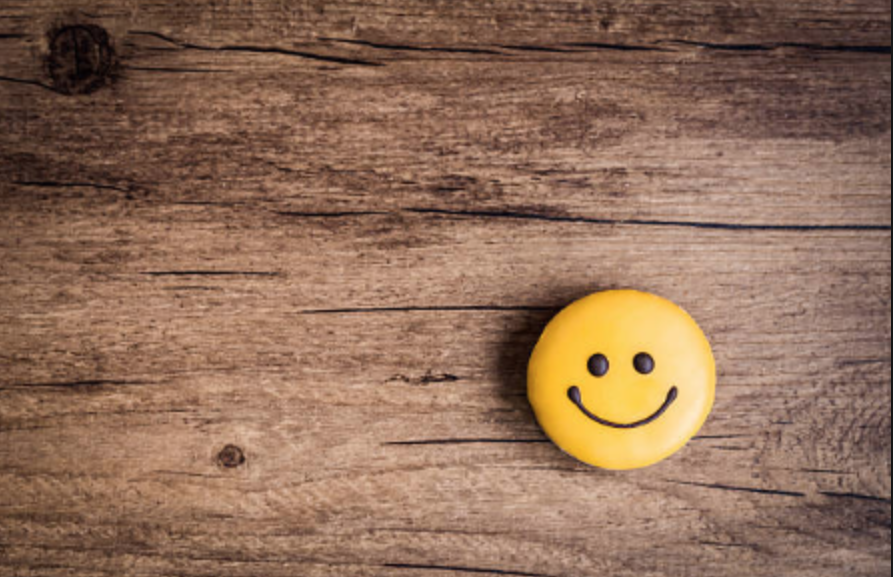 Happiness Story 1
[Speaker Notes: Testimony 1 – arrange for someone to share a testimony on how finding Jesus brought joy and happiness to his life or playback the YouTube clip of Alexander the Great’s last wishes https://www.youtube.com/watch?v=KD-agMT-5uk]
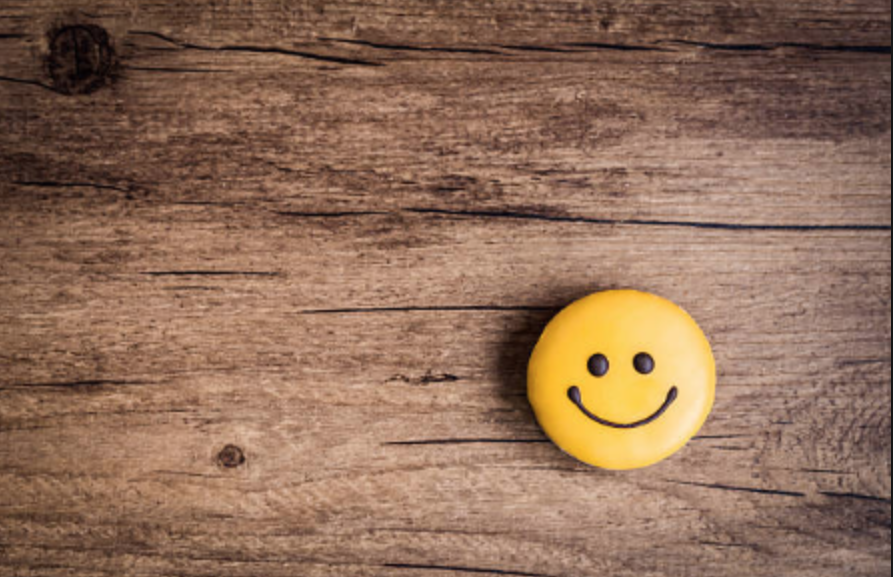 Happiness Story 2
[Speaker Notes: Testimony 2 – arrange for someone else to share a testimony on how finding Jesus brought joy and happiness to his life or playback a YouTube clip of Nick Vujicic]
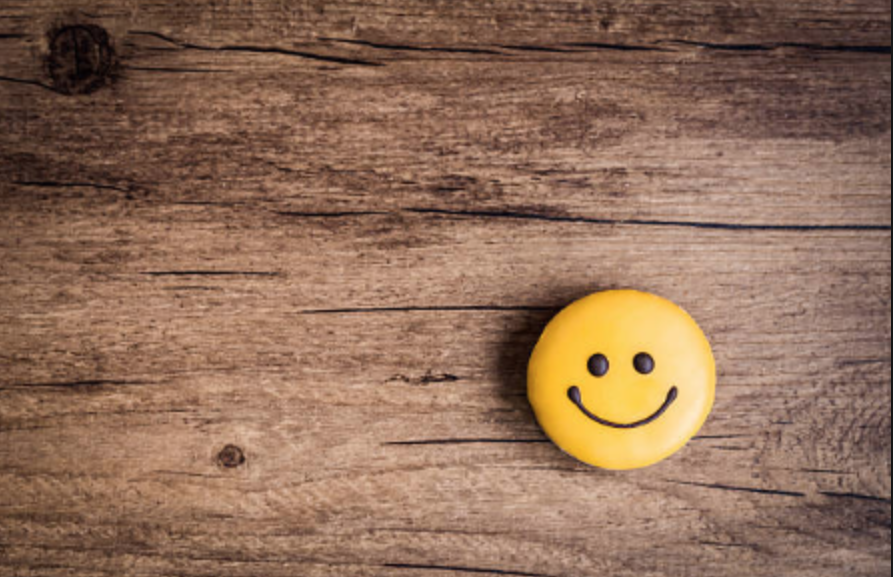 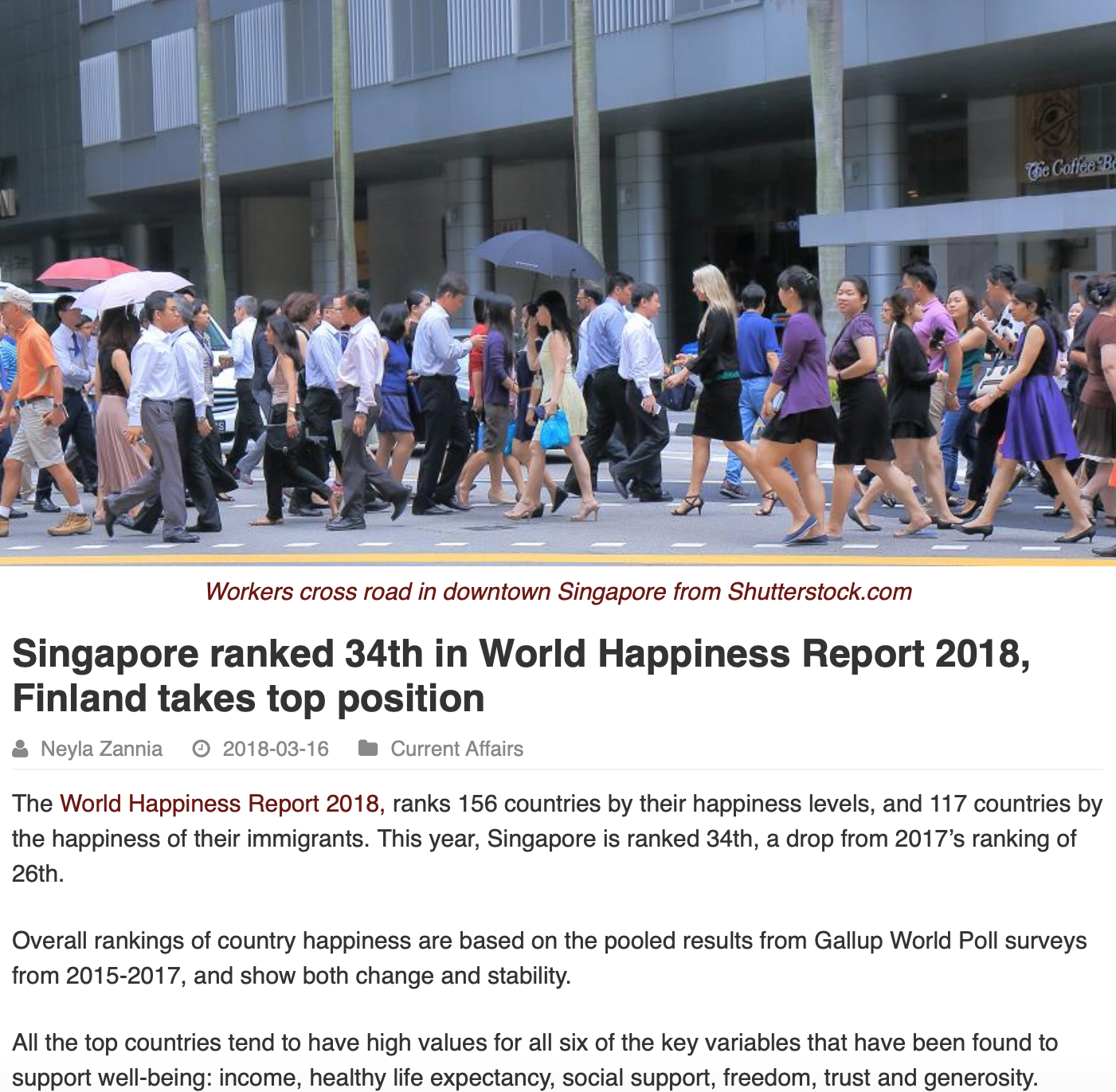 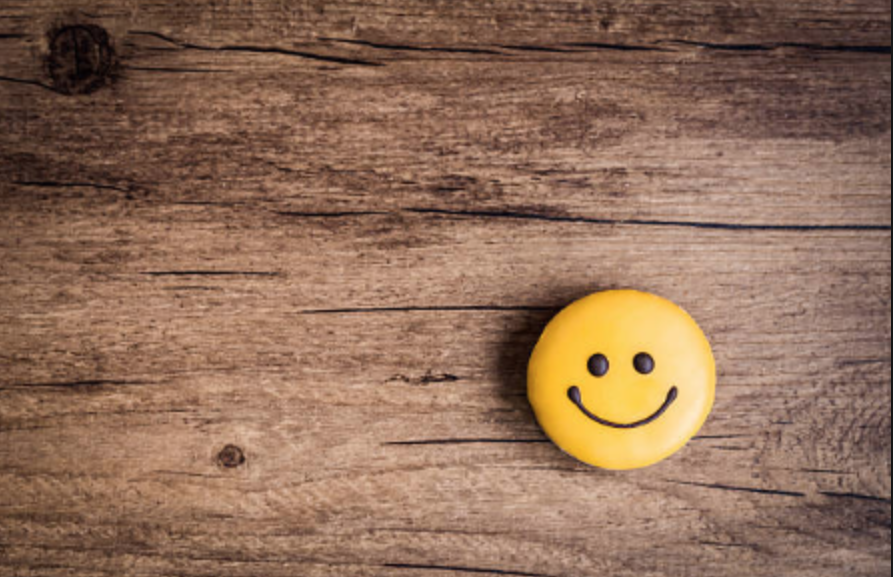 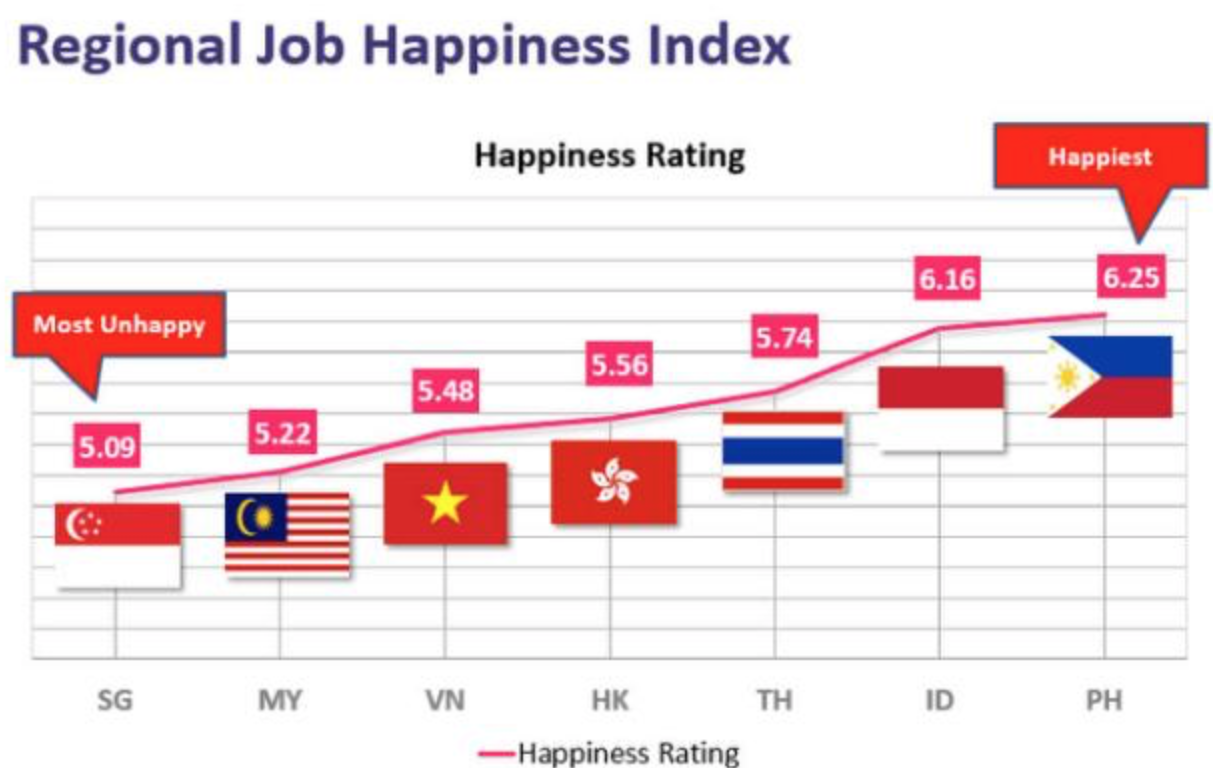 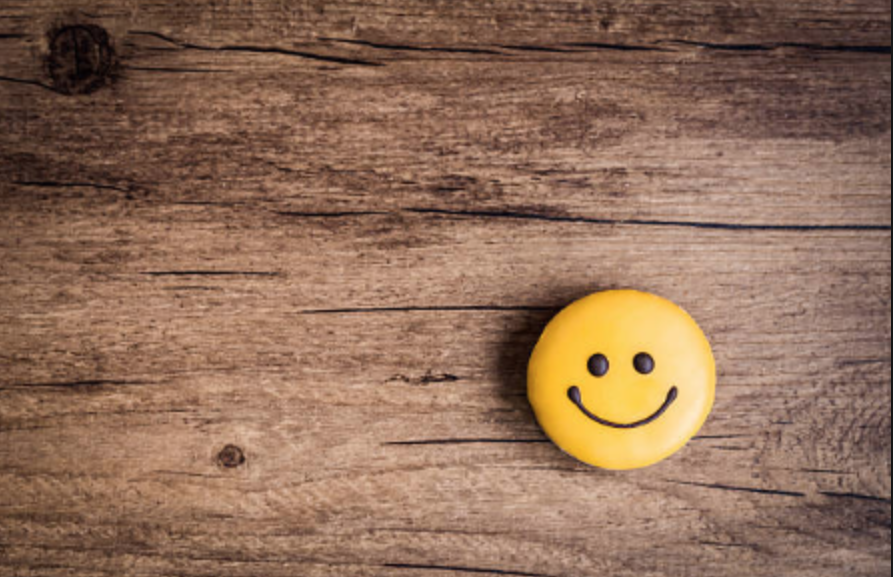 Why are many Not Happy?
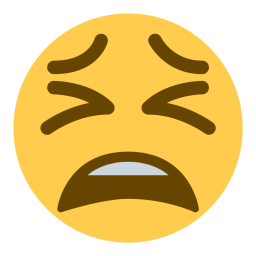 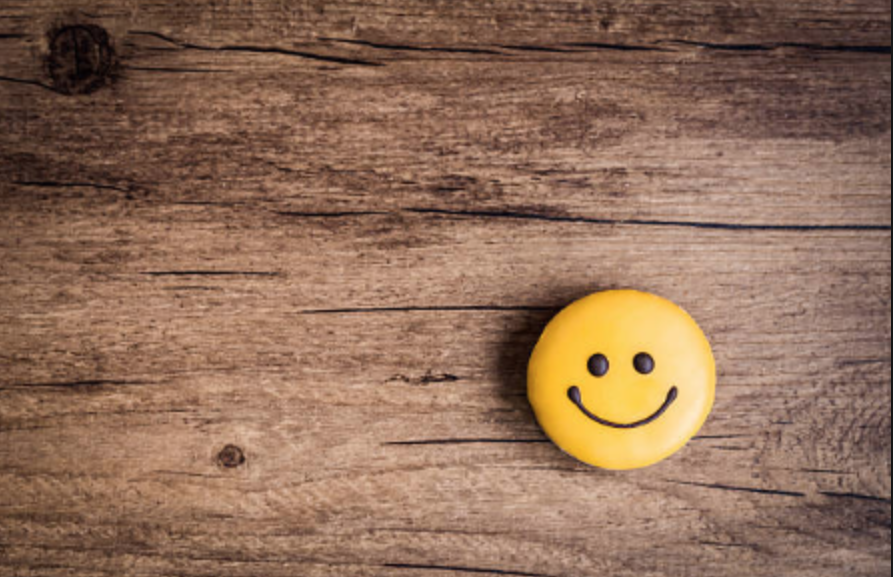 “For whom am I toiling,” he asked,    “and why am I depriving myself of enjoyment?”Ecclesiastes 4:8
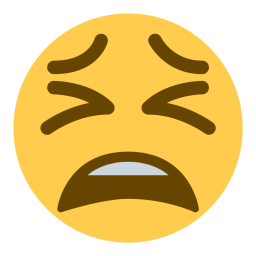 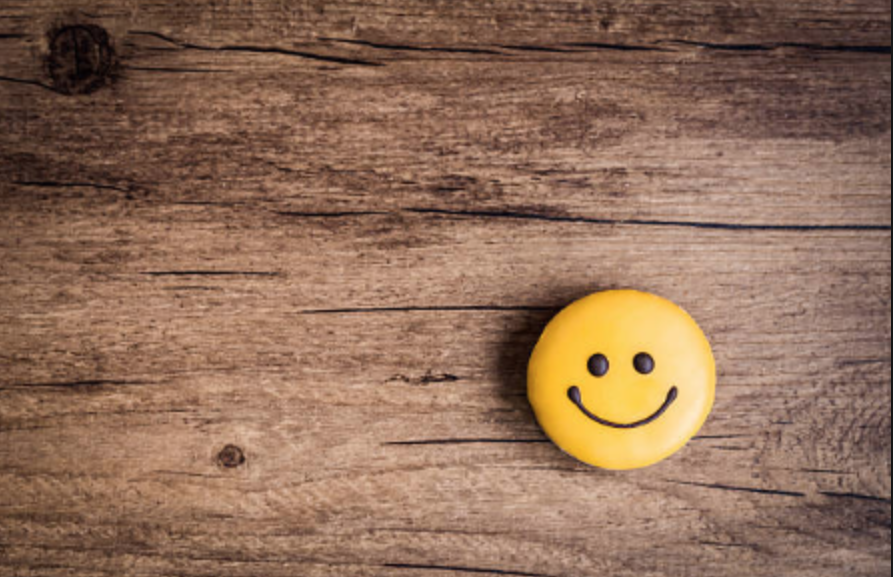 Everyone longs for a happy and blessed life
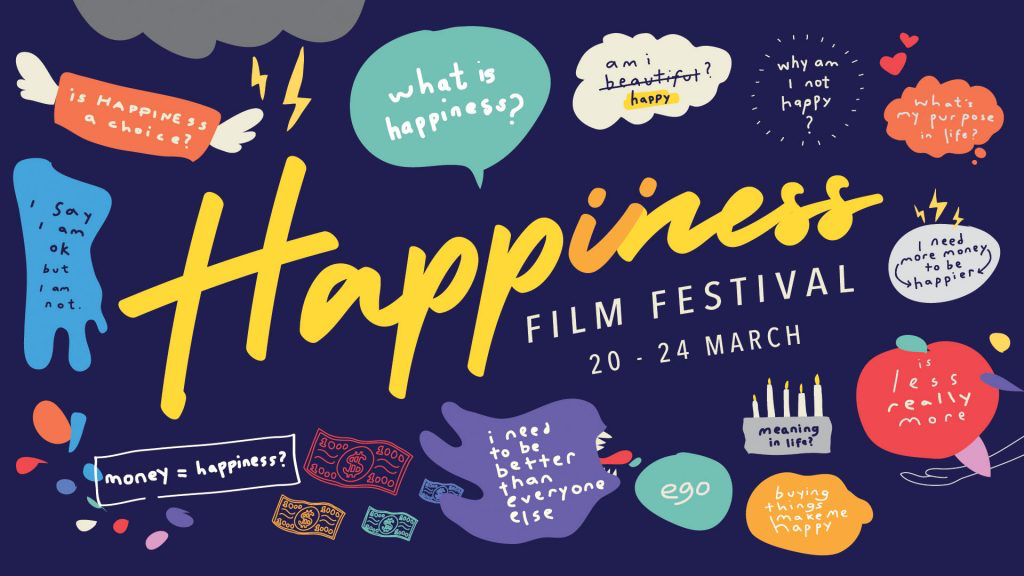 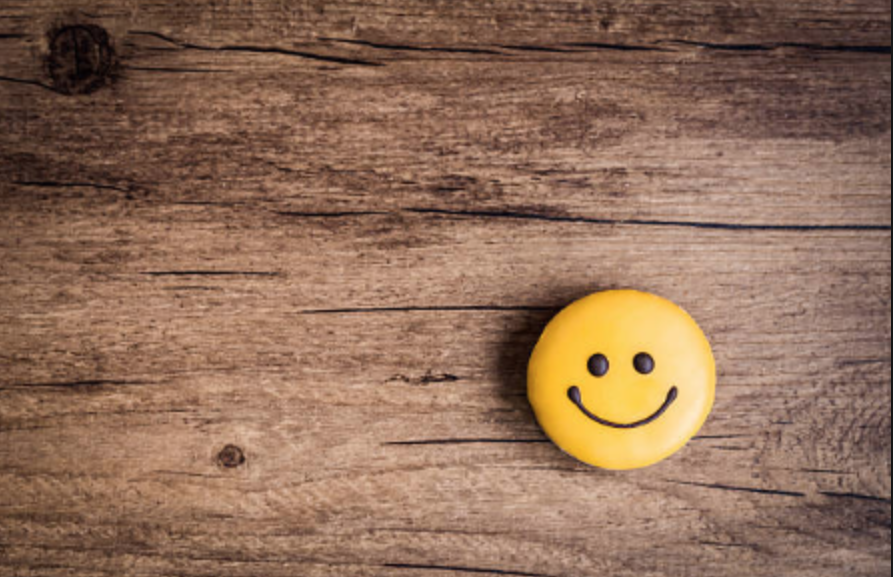 But lives in unhappiness because life is not always smooth sailing
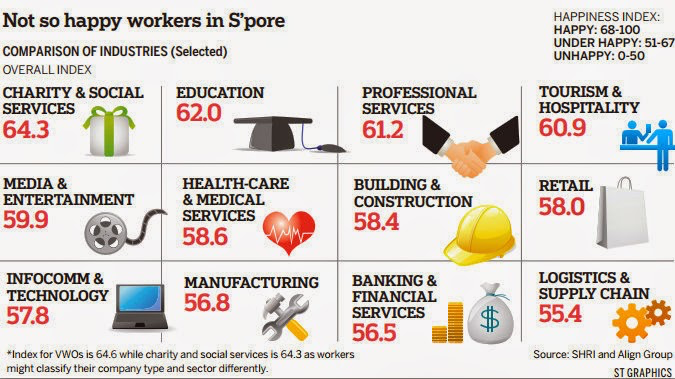 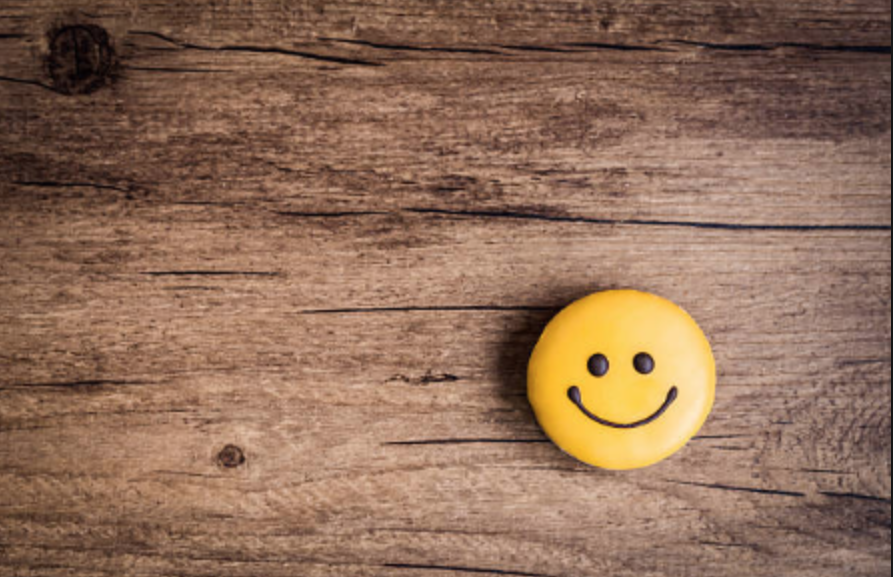 We turn to fortune telling, divination,     do good deeds and religious acts, but still cannot solve the problem
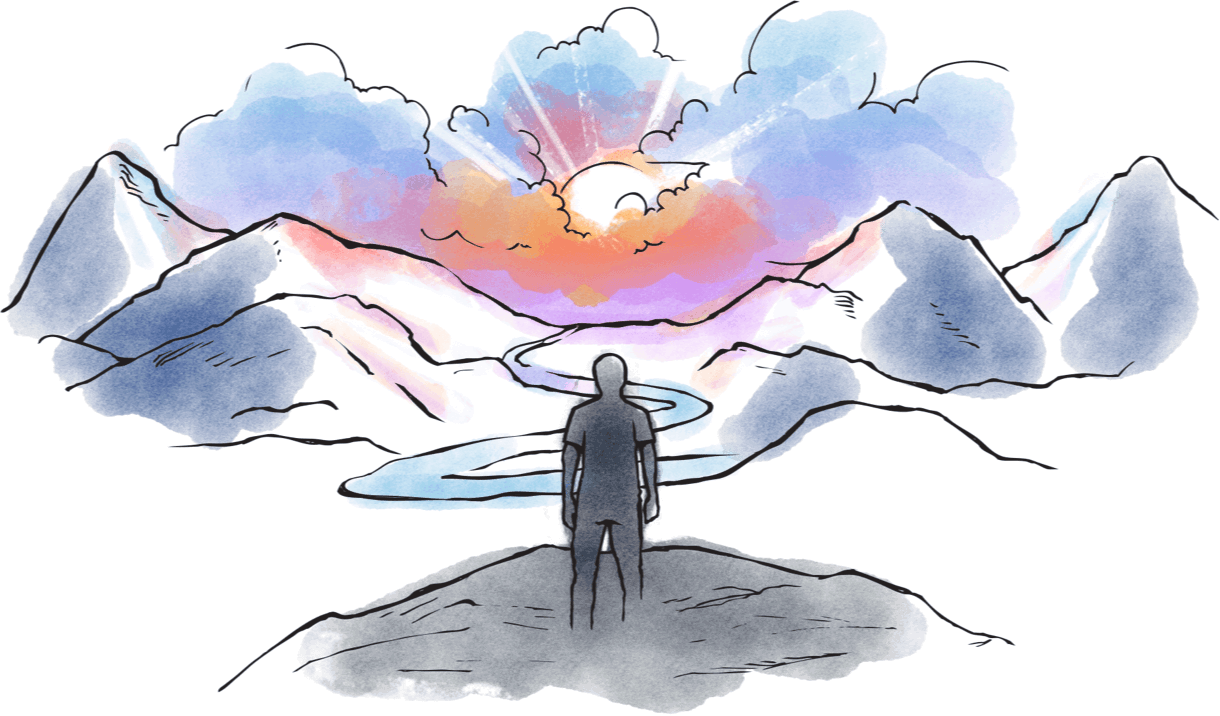 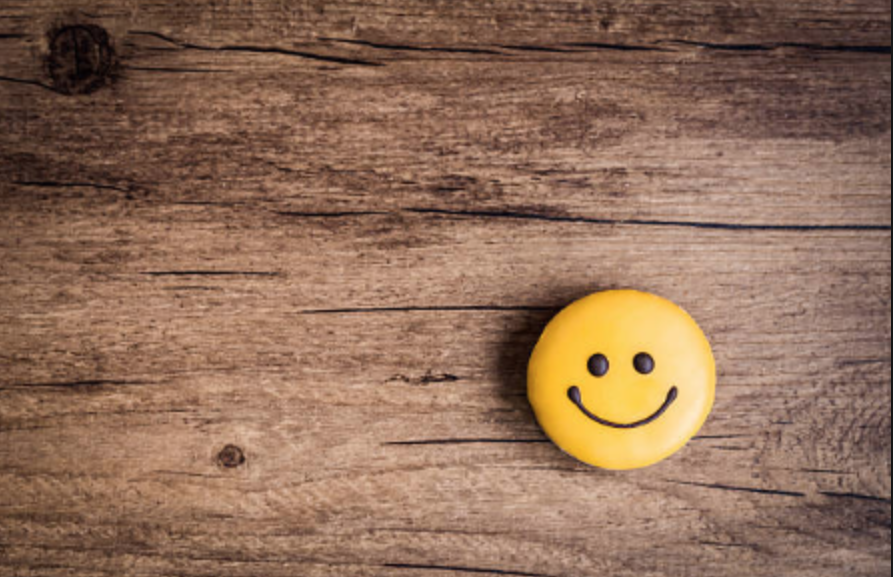 Like people who have lost our way
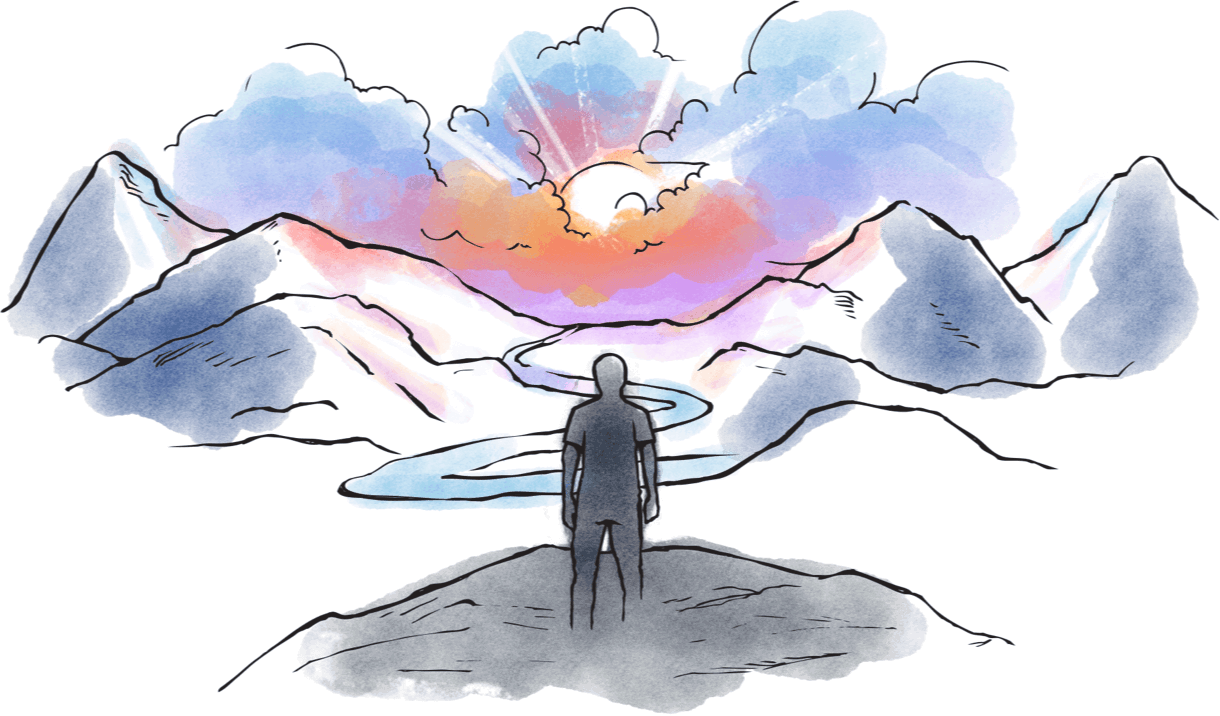 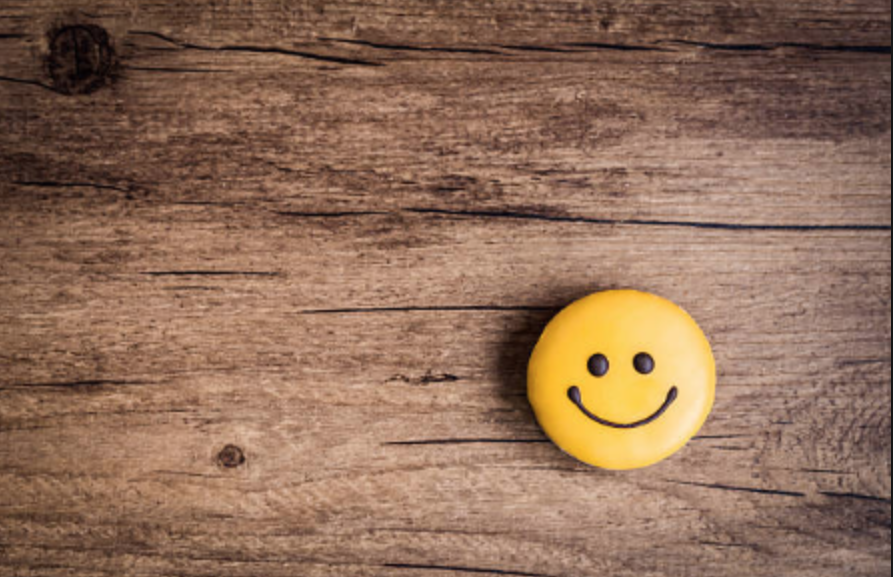 There is only one way and if we           find it, our burdens will be removed
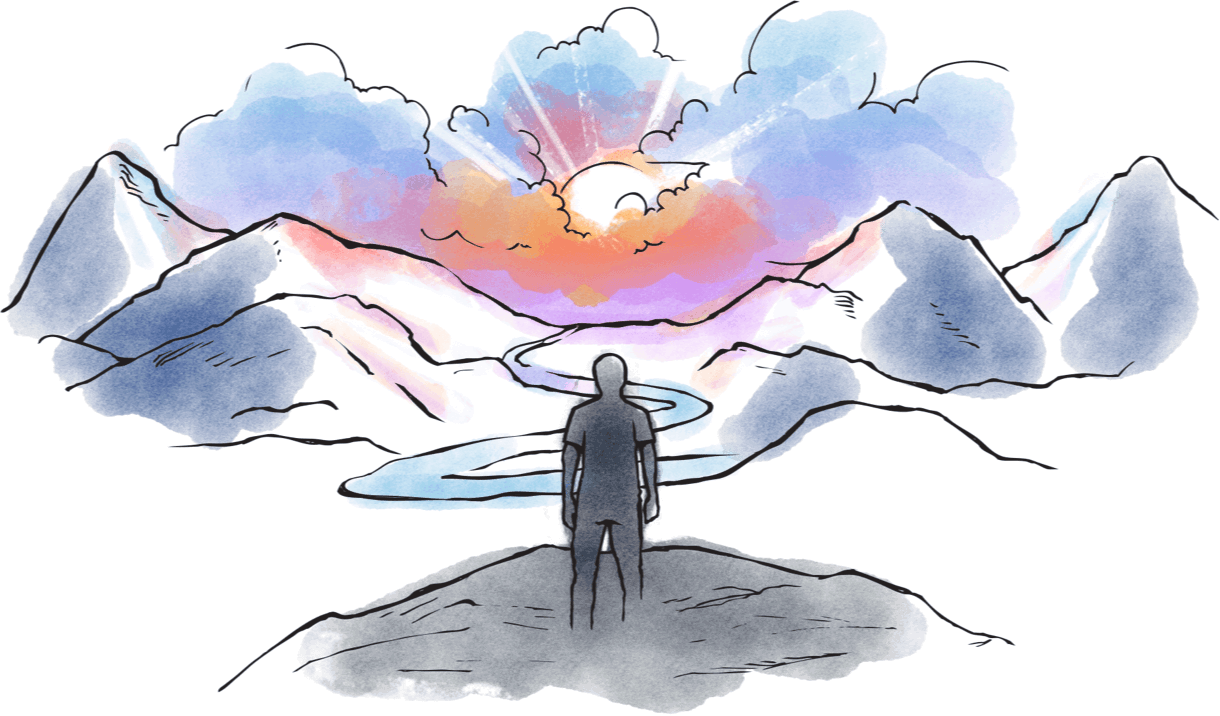 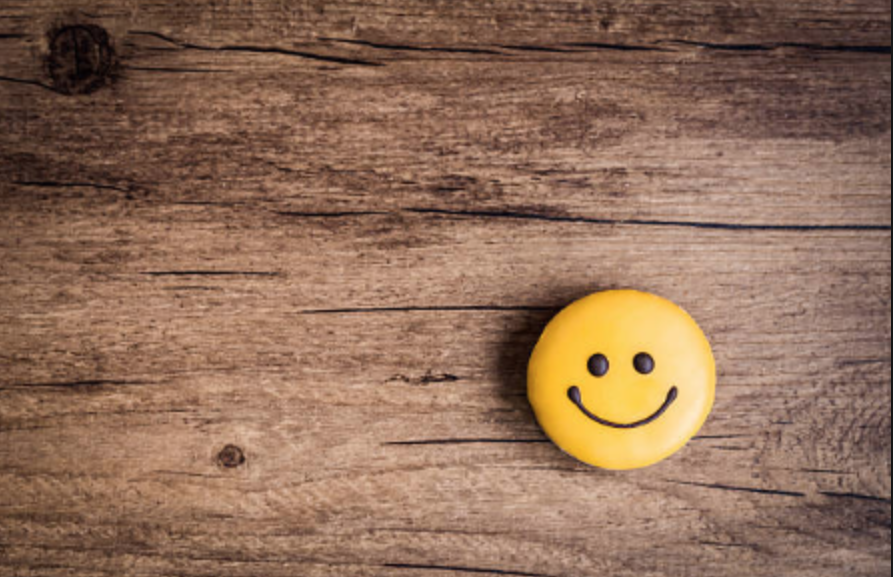 I have found it in JesusHe is the only way, the power to forgive me,to carry my burdens and give true rest to my soul
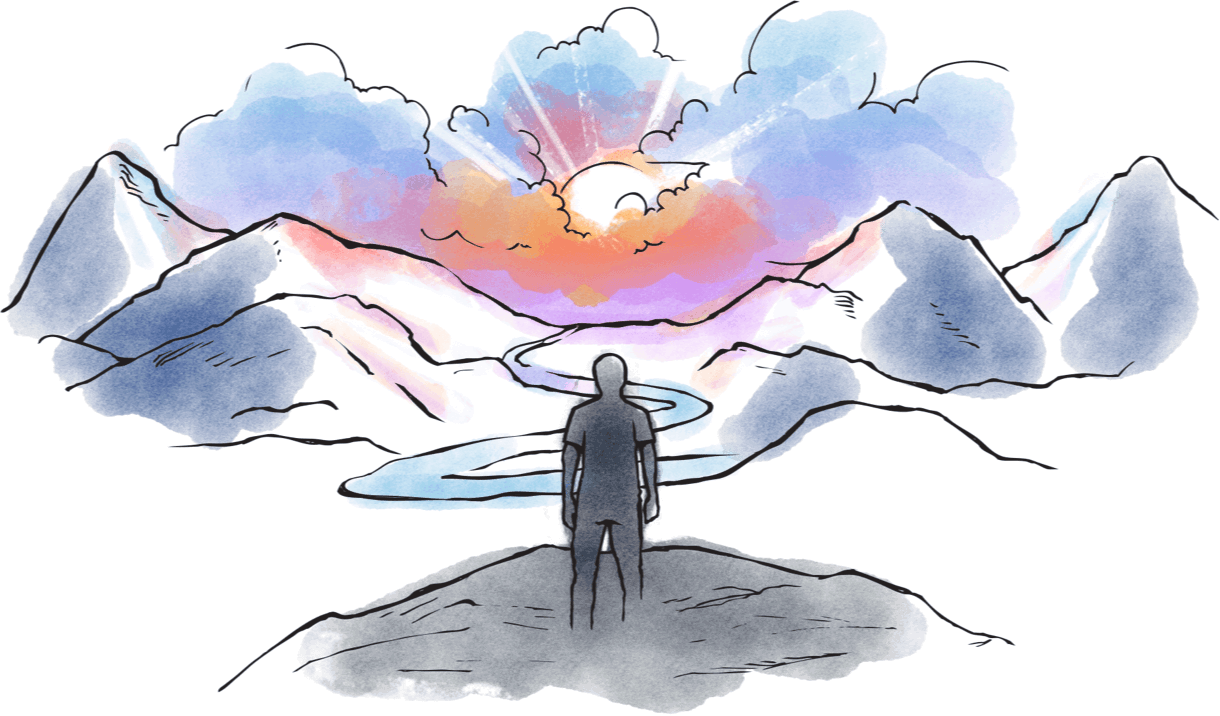 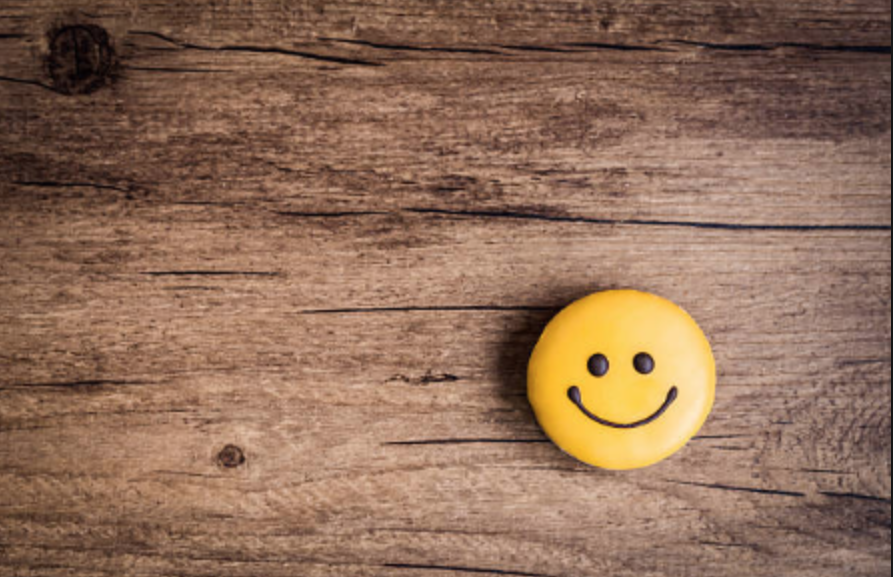 HAPPINESS VIDEO
HAPPINESS VIDEO
[Speaker Notes: Playback this video and briefly explain that God made us to be happy and joyful but sin robs us of joy and happiness and share how you yourself believed in Jesus and found joy and true happiness even in times of problems and troubles. Then lead in the Sinner’s Prayer.]
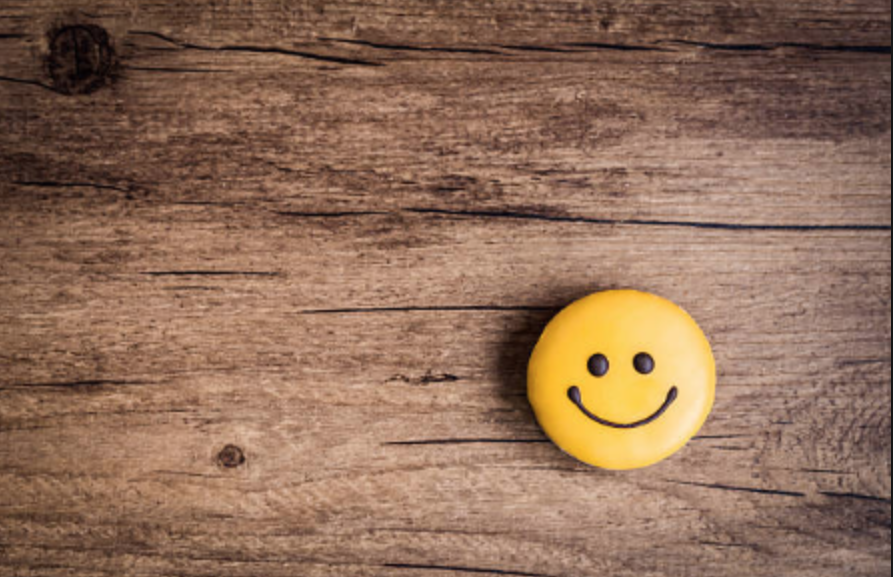 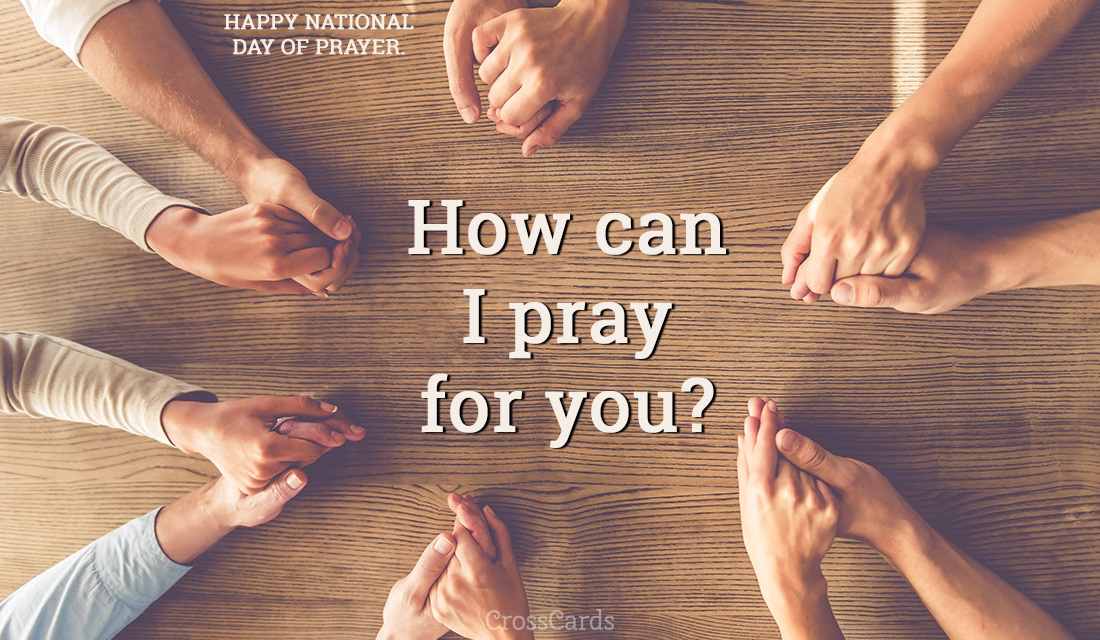 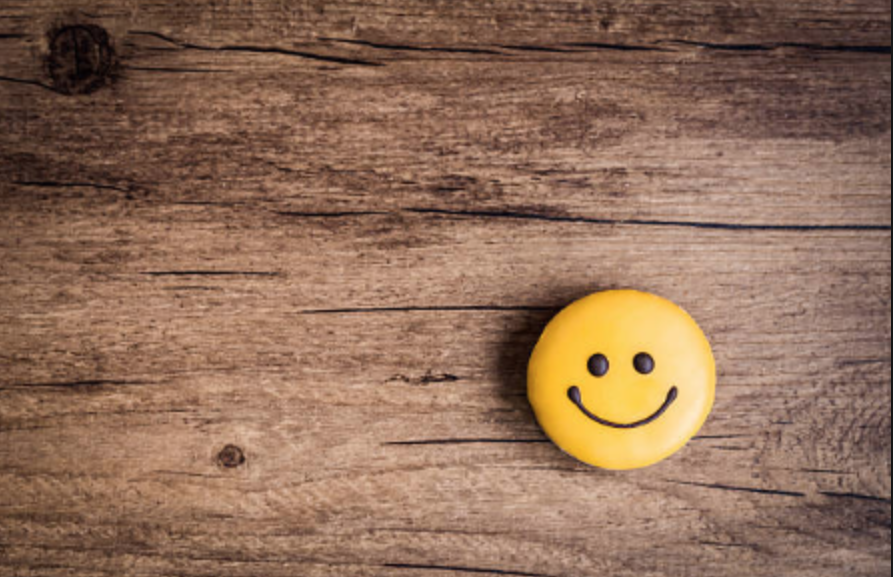 HAPPINESS is when you see someone happy
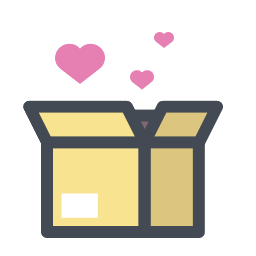 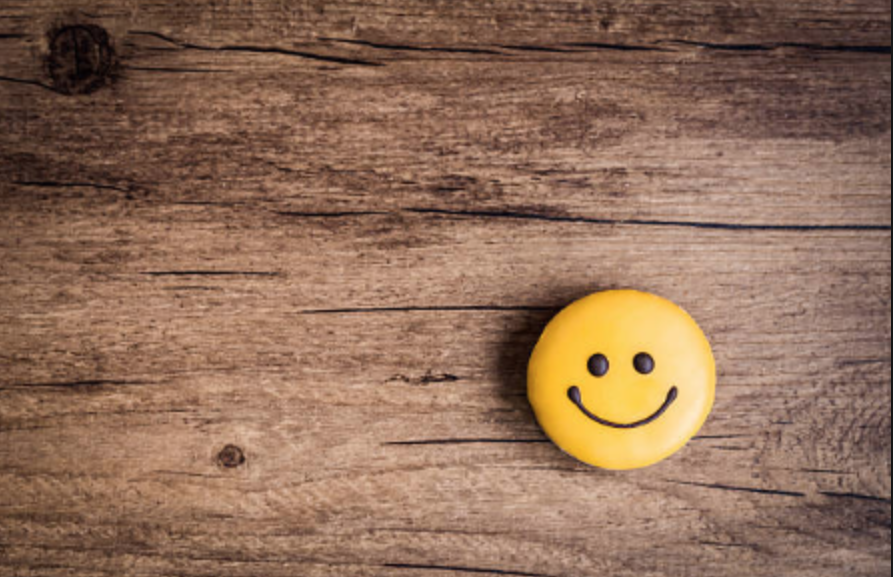 HAPPINESS is being able to see you again at our next meeting
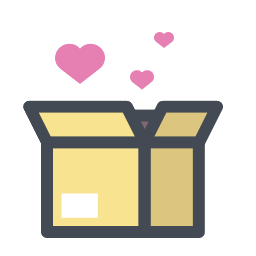 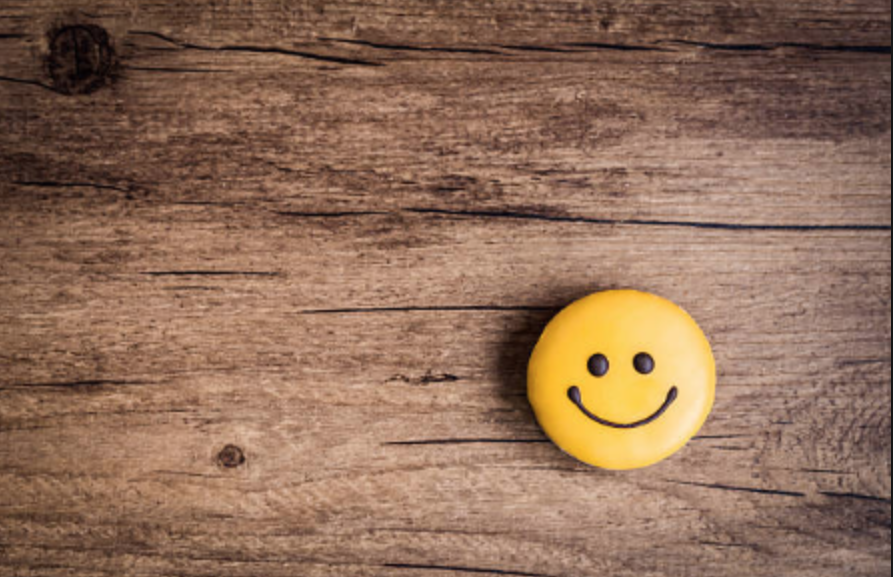 NEXT MEETING OF HAPPINESS GROUP:The Whole Truth !See you
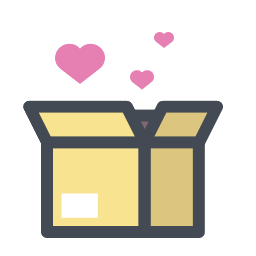